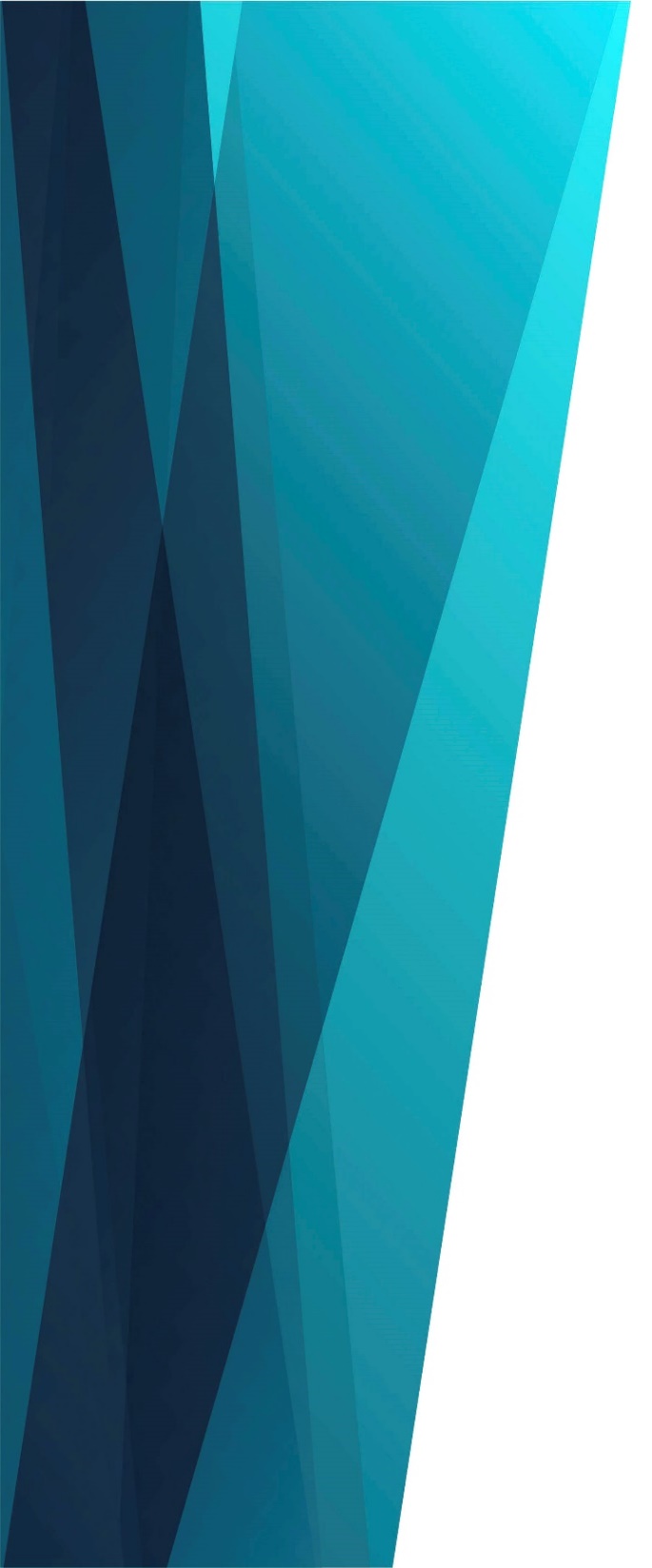 Любовью и миром от Бога
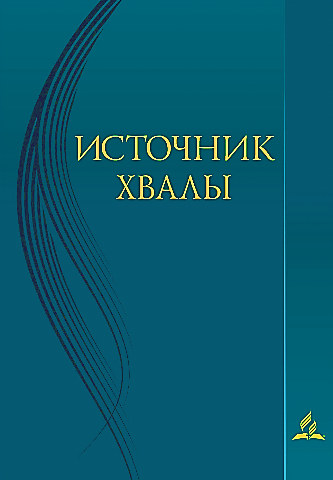 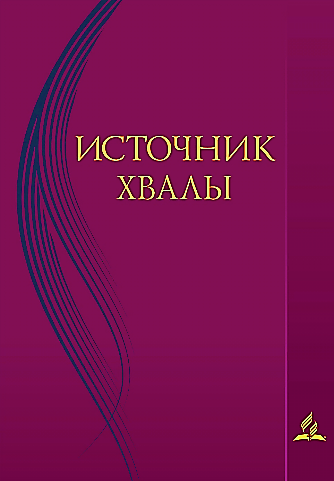 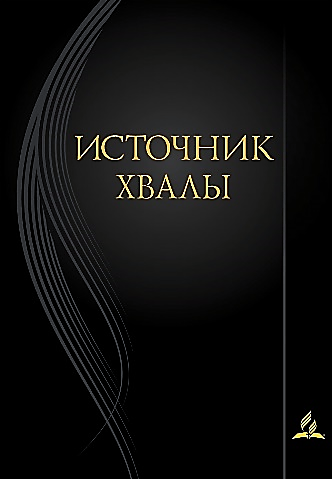 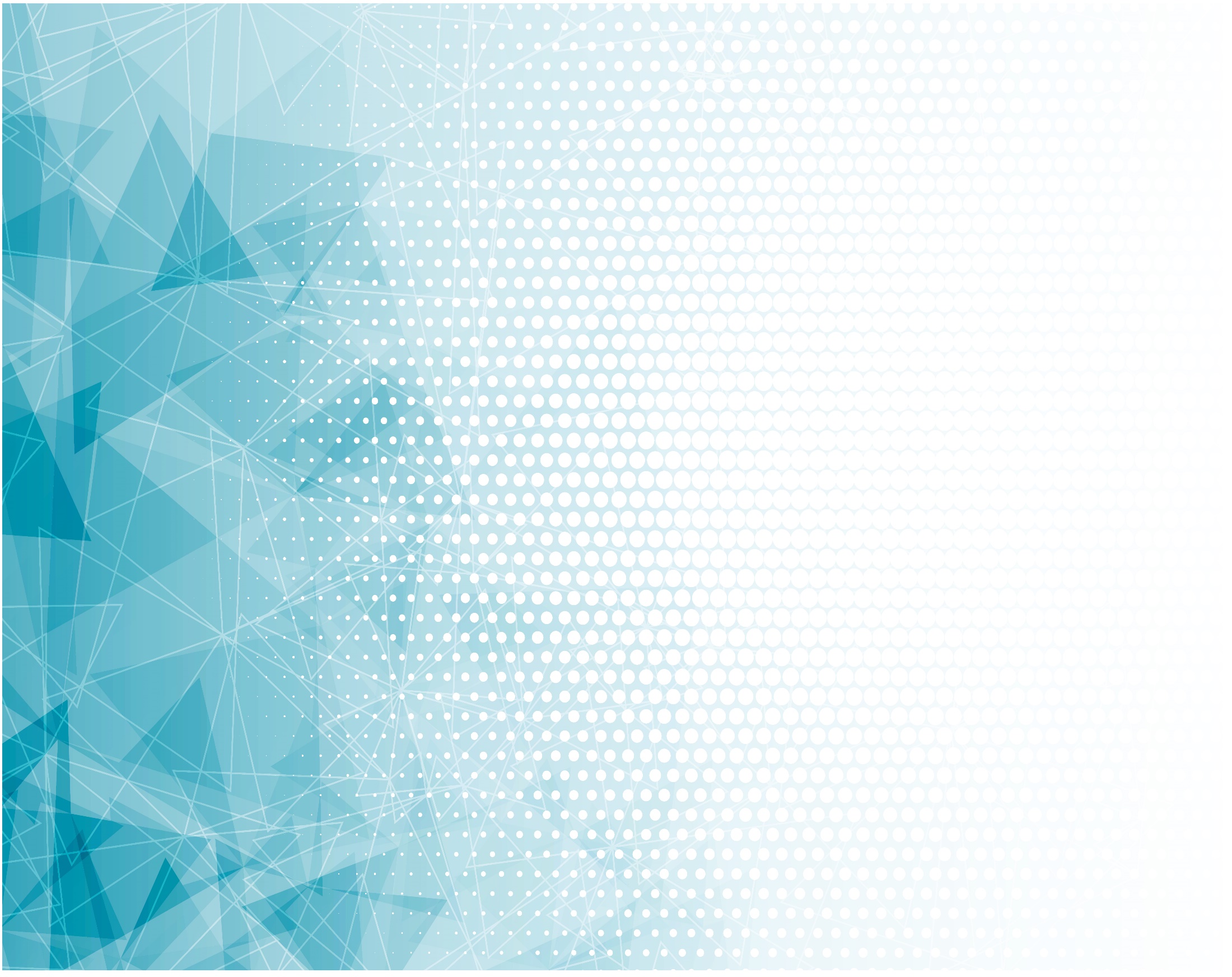 Я был одинок            
И блуждал в темноте, Из бездны    
   подняться пытаясь.
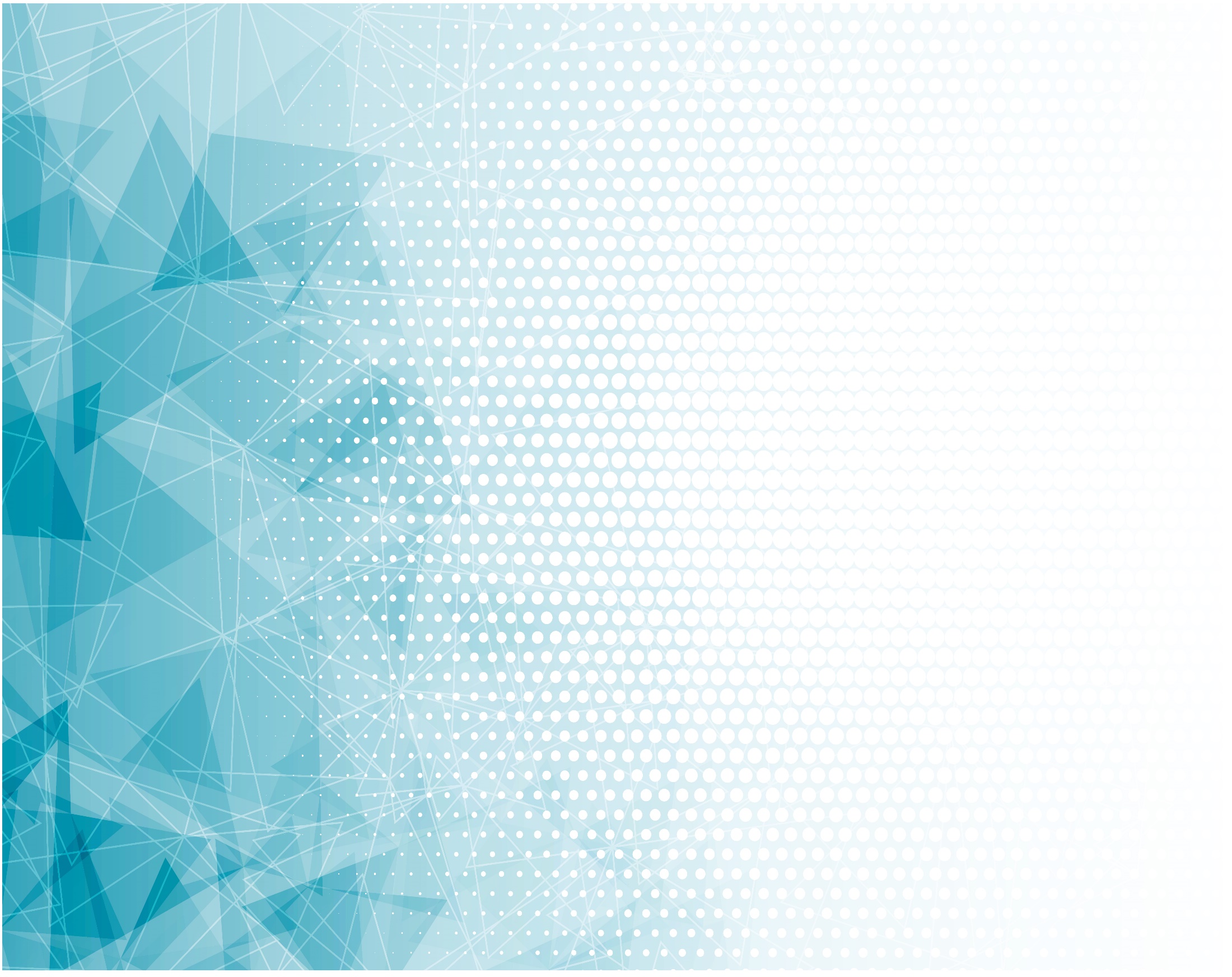 Но тщетными  
     были усилья мои, Пока не услышал,
                    скитаясь,
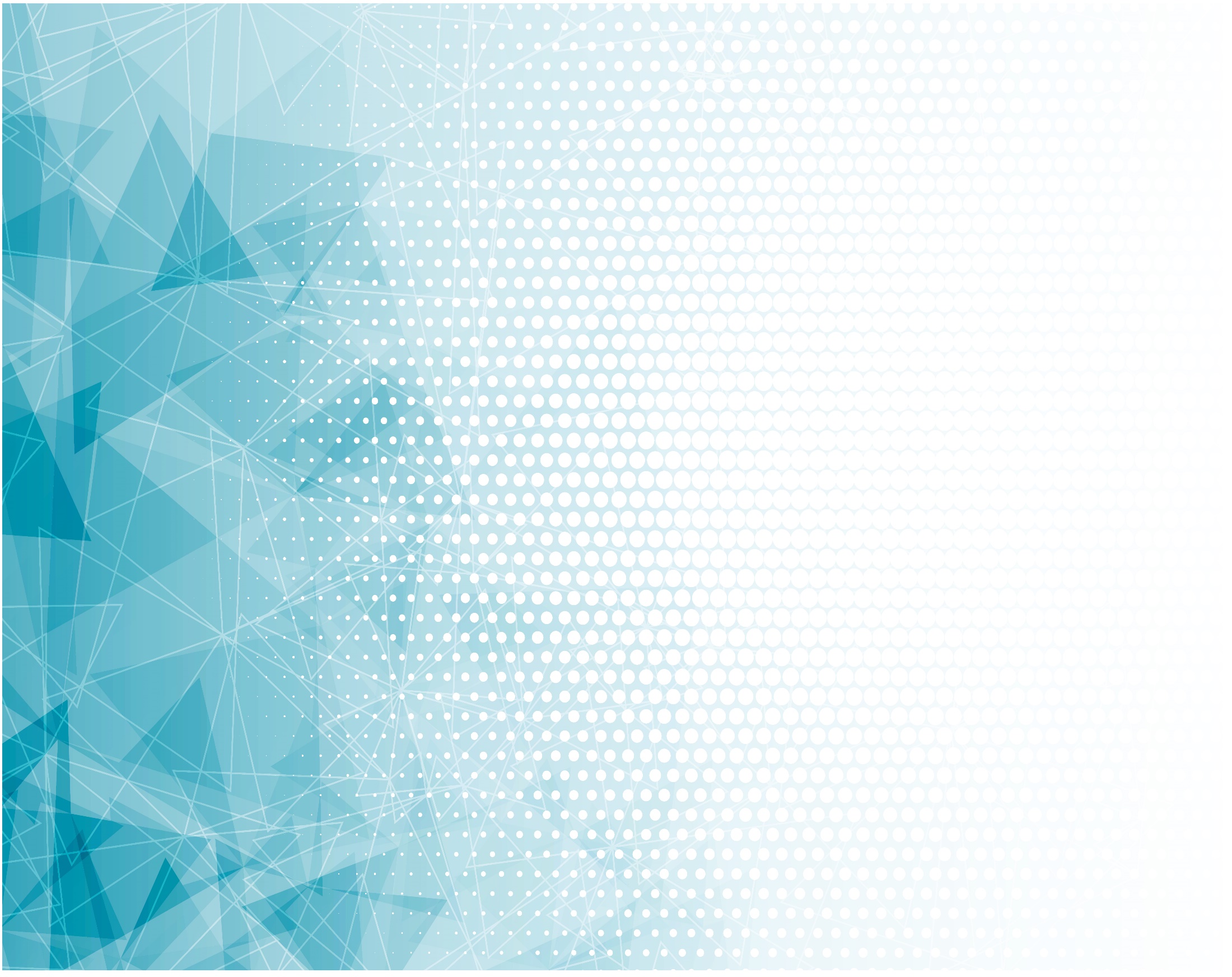 Припев:

Чудесный мотив 
         о надежде живой, О том, что есть
               в небо дорога.
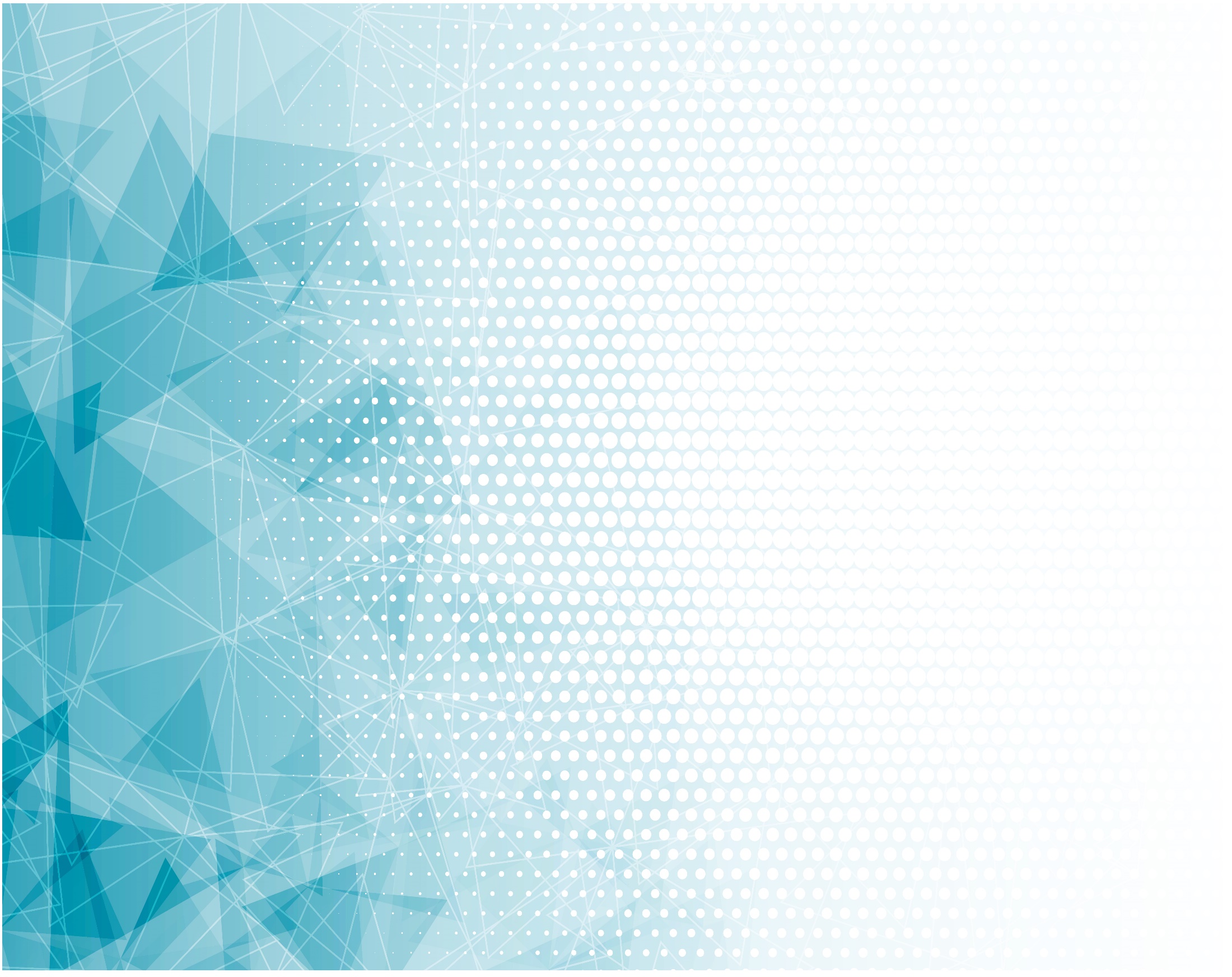 Он рос, наполняя
                  сердце моё  Любовью и миром 
                         от Бога.
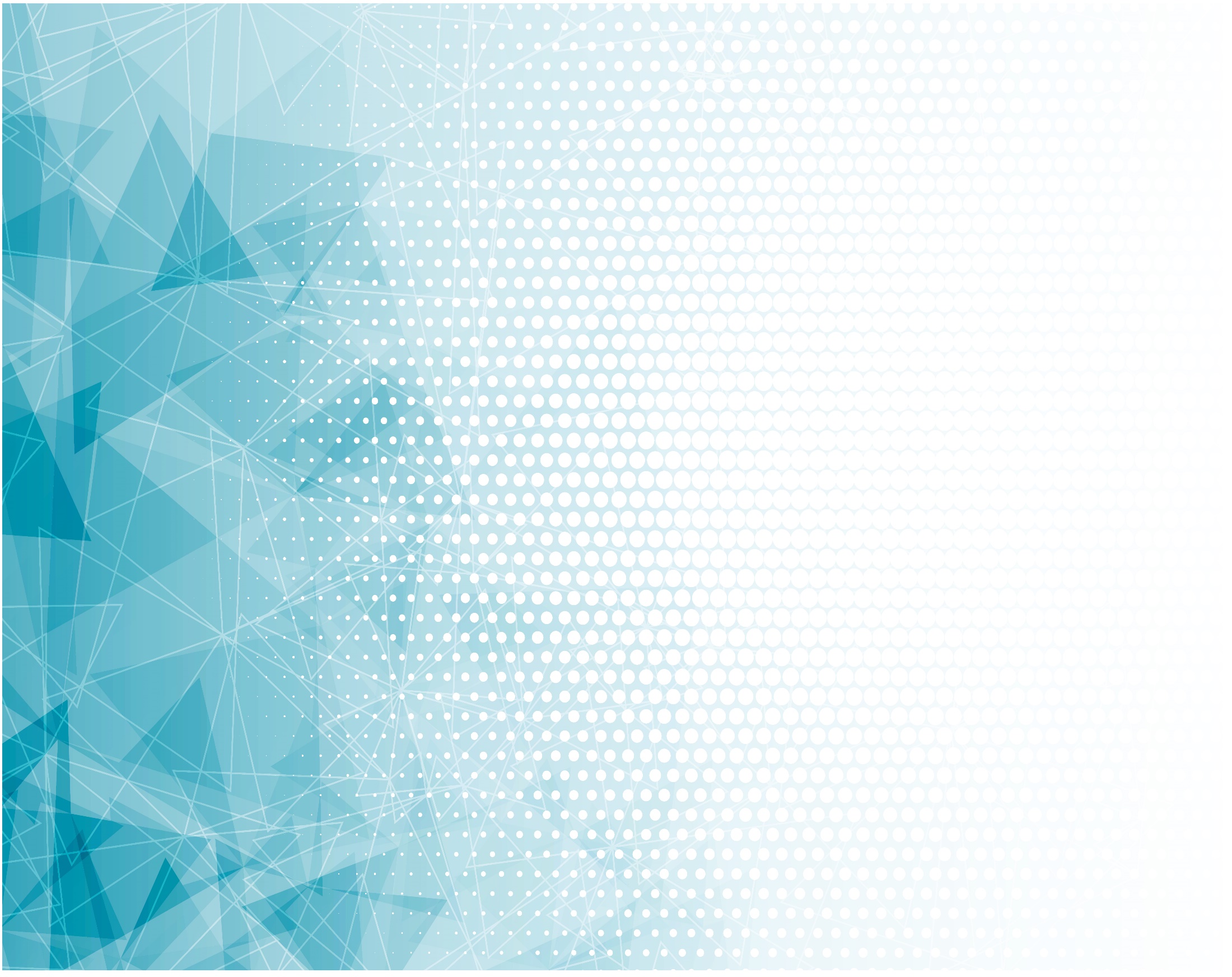 Исполнившись
                     миром,                                                                                              Я слышал, как Он
Так нежно со мной 
                     говорил.
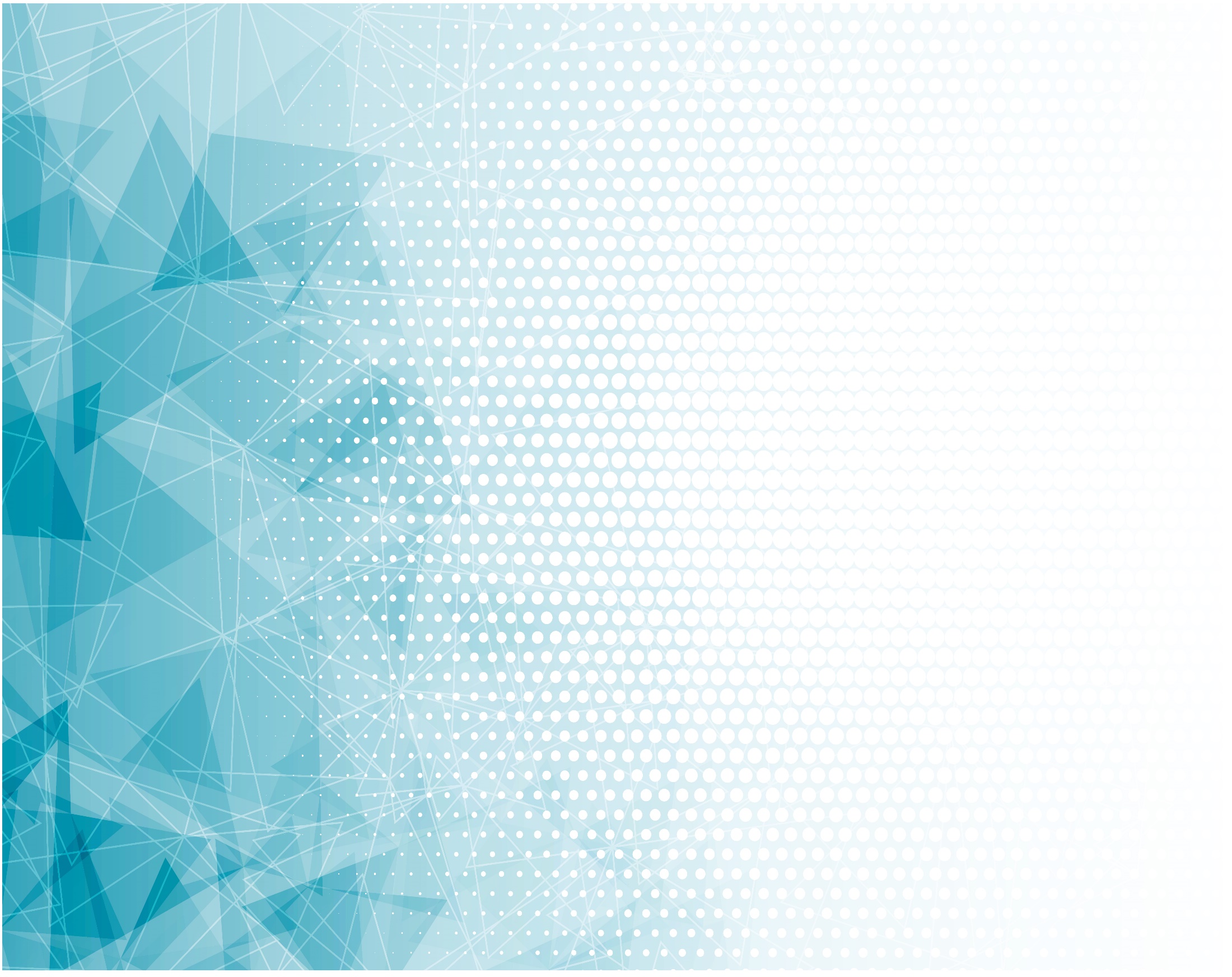 Мне руку подал, 
И из бездны поднял, И светом меня 
                        озарил.
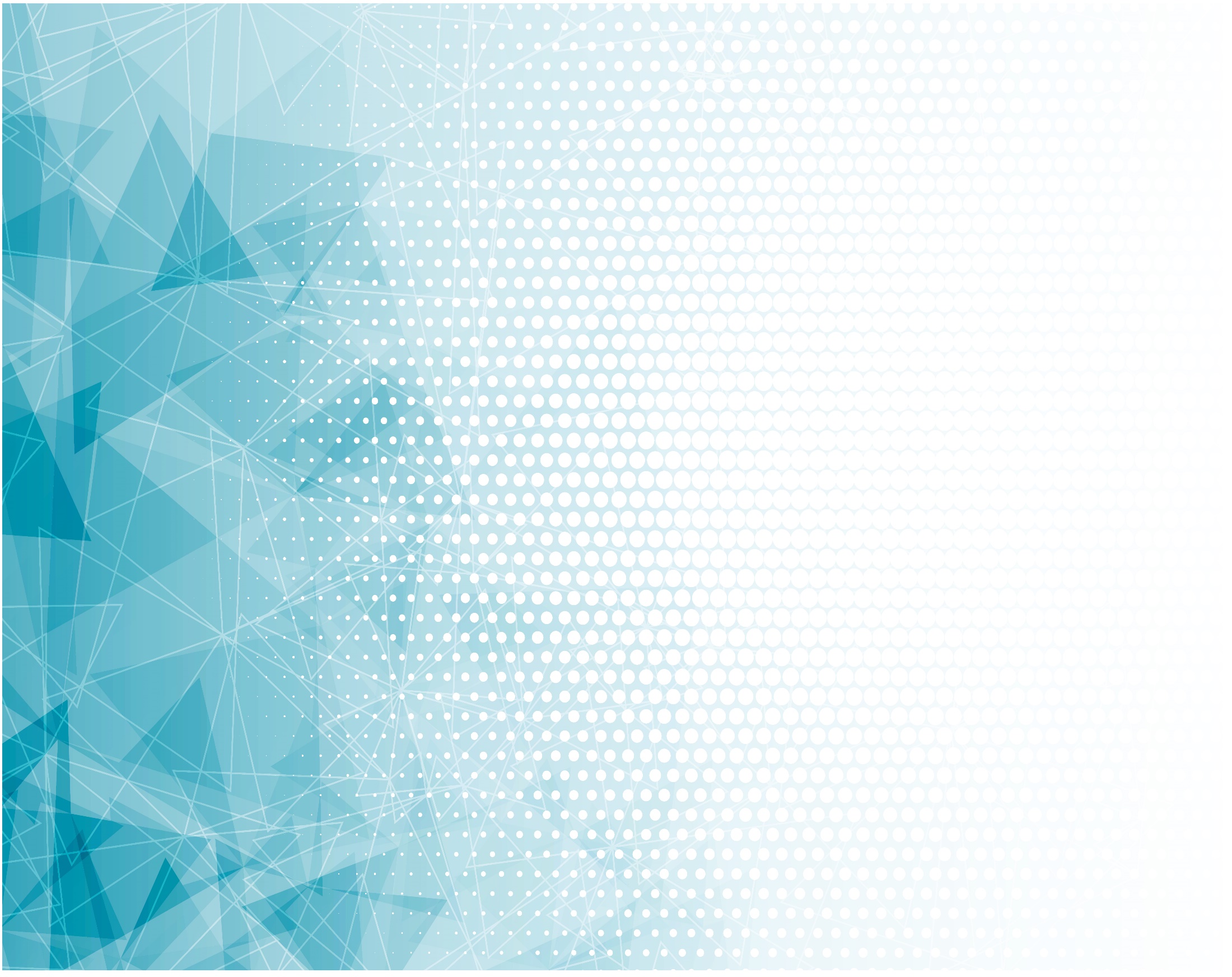 Припев:

Чудесный мотив 
         о надежде живой, О том, что есть
               в небо дорога.
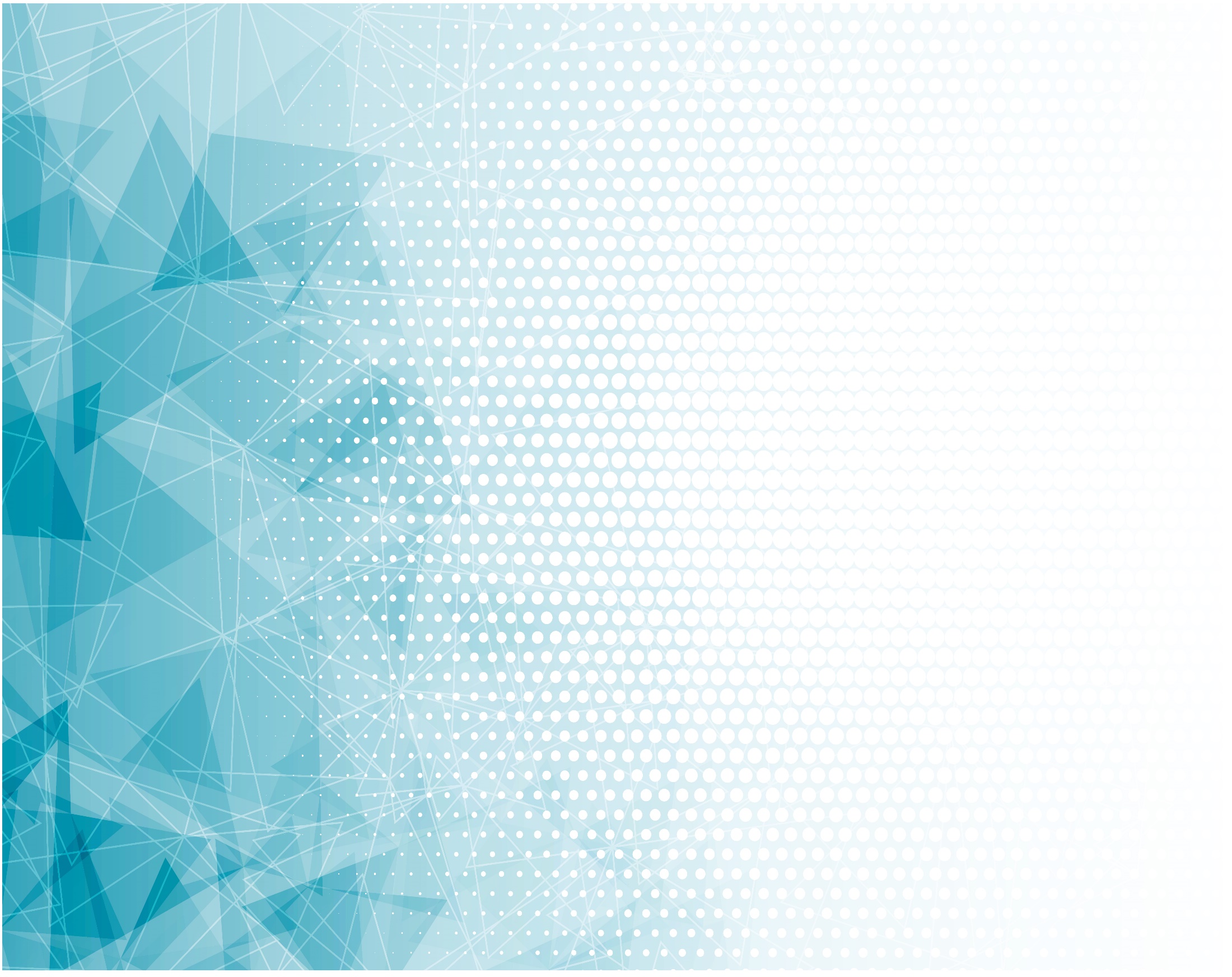 Он рос, наполняя
                  сердце моё  Любовью и миром 
                         от Бога.